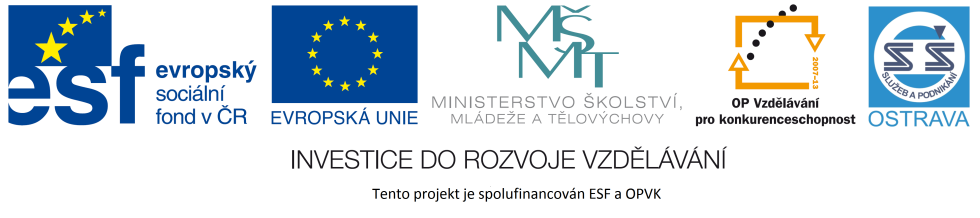 VY_32_INOVACE_PPM14860NÁP
Výukový materiál v rámci projektu OPVK 1.5 Peníze středním školámČíslo projektu:		CZ.1.07/1.5.00/34.0883 Název projektu:		Rozvoj vzdělanostiČíslo šablony:   		III/2Datum vytvoření:		6. 3. 2013Autor:			Ing. Ivana NáplavováUrčeno pro předmět:	První pomoc Tematická oblast:		Poranění a akutní stavyObor vzdělání:		Masér sportovní a rekondiční 69-41-L/002 1. ročníkNázev výukového materiálu: 	Výuková prezentace: Úraz elektrickým proudemPopis využití:		Příčiny, příznaky, technická pomoc, zdravotnická první 			pomoc, úder blesku, krokové napětí, úkoly pro žáky, Čas:  			15 minut
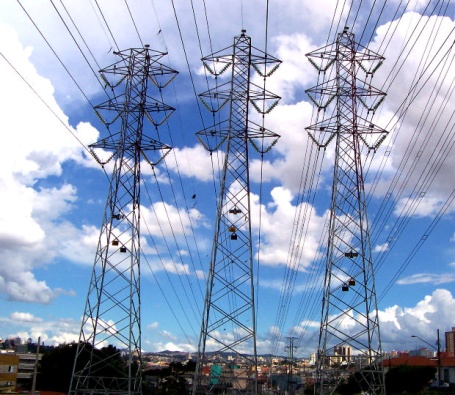 Úraz elektrickým proudem
přímým kontaktem 
   u  vysokého napětí i bez dotyku při přiblížení se     na kritickou vzdálenost
http://www.morguefile.com/archive/display/11501
ú
Hledání na internetu
Čas: 3 minuty
Vysvětlete pojem „kritická vzdálenost“, uveďte konkrétní příklady úrazu  z této příčiny.
Řešení:
Vznikne elektrický oblouk – dojde k výboji a k zasažení postiženého. Např. lezení na sloupy vysokého napětí, přelézání vagónů apod.
Rozsah poranění a stupeň závažnosti poškození 
závisí na:

   typu proudu (střídavý, stejnosměrný)
   napětí (nízké do 1 000 voltů, vysoké     nad 1000 voltů)
   intenzitě
   6o mA – porucha srdečního rytmu
   5 A – současně s poruchou srdečního      rytmu i popáleniny
   10 A – křeče a selhání dýchání
   kožním odpor u (čím větší, tím hlubší      lokální poškození , čím menší např.      mokrá pokožka, tím rozsáhlejší celkové      poškození)
   velikosti kontaktní plochy
   době kontaktu
   cestě průchodu proudu tělem (tkáně, které byly proudem zasaženy)
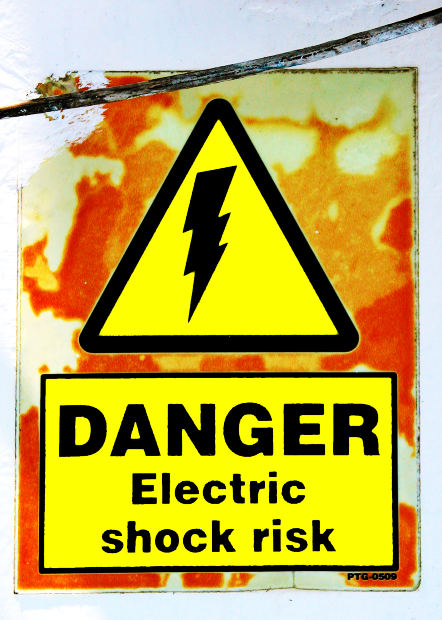 http://www.morguefile.com/archive/display/51233
Příznaky a projevy:

   zástava oběhu v důsledku poruchy srdečního rytmu
   primární zástava dýchání při přímém postižení mozku
   nepravidelné dýchání při event. křečích
   porucha vědomí od neklidu a zvýšené     dráždivosti až po různé stupně bezvědomí
  zlomeniny dlouhých kostí nebo obratlů    obvykle v důsledku svalových křečí nebo    následkem pádu
   poruchy srdečního rytmu, infarkt myokardu
   poškození mozku, míchy, nervů
   poškození zraku
   popáleniny v místě vstupu a výstupu     elektrického proudu 
   termická poranění v místech průchodu     elektrického proudu tělem
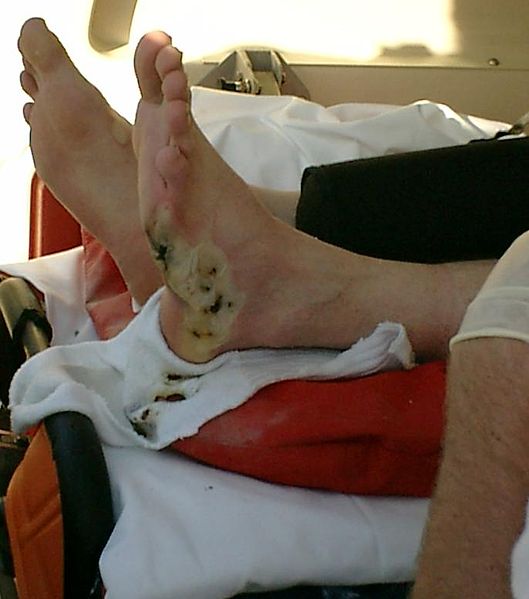 http://en.wikipedia.org/wiki/File:Verbrennung_Grad_2b.jpg
Technická první pomoc
   vypnutí elektrického proudu
   oddělení postiženého od vodiče pomocí nevodivých předmětů
   vyproštění postiženého, snesení apod.
Pozor na krokové napětí  - přibližovat se k postiženému malými krůčky!
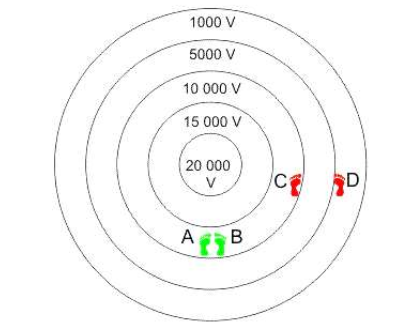 Video – krokové napětí
http://www.sdhpozdatin.cz/data/informace/bourka.pdf
Základní první pomoc

   orientační vyšetření postiženého
   v případě zástavy dechu a oběhu zahájení      neodkladné resuscitace
   sterilní krytí popálenin
   ošetření ostatních poranění
   protišoková opatření
   zajistit příjezd ZZS
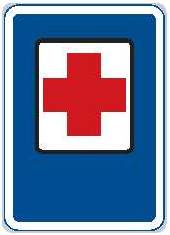 http://commons.wikimedia.org/wiki/File:CZ-IJ03_Prvn%C3%AD_pomoc.jpg
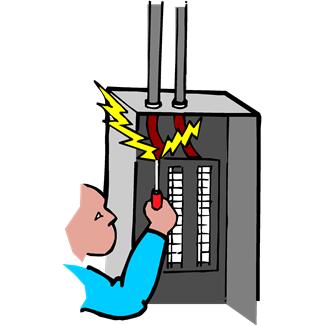 Po každém úrazu elektrickým proudem by měl být postižený vyšetřen lékařem!!!
http://office.microsoft.com/cs-cz/images/results.aspx?qu=%C3%BAraz%20elektrick%C3%BDm%20proudem&ex=2#ai:MC900018411|
ú
Čas: 3 minuty
Co je to krokové napětí? Jak vzniká?
Proč je nebezpečné?
Řešení:
Pokud do nějakého místa uhodí blesk, energie výboje se vstřebá do země, ale na zemi na krátký čas vznikne elektrické pole, podobné vlnám na hladině po dopadu kamene. Každá „vlna" ohraničuje oblast s určitým elektrickým potenciálem. Stojíme-li tak, že svým dobře vodivým tělem propojíme oblasti s rozdílným potenciálem, energie projede přes nás. Krokové napětí může být také příčinou záhadných zabití pasoucích se hospodářských zvířat, jejichž nohy jsou přece jen dále od sebe, zatímco pasákovi se nic nestalo.
Úder blesku
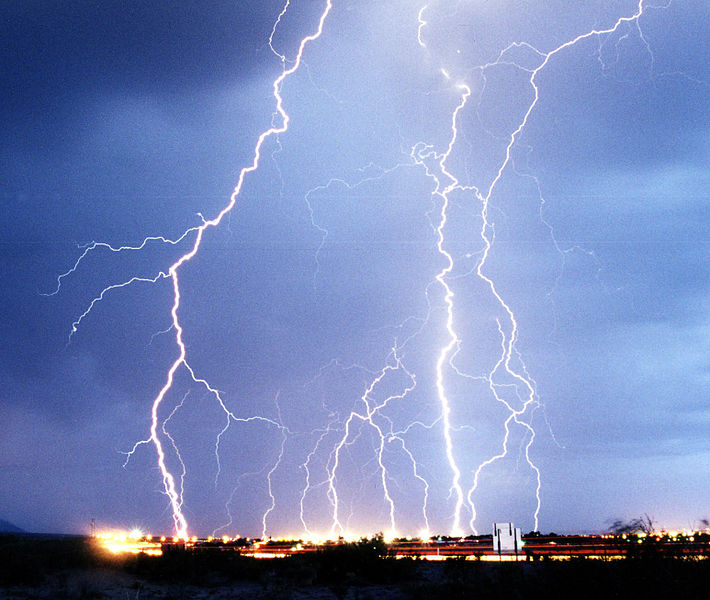 elektrotraumata
   působení tlakové vlny 
   přímý úder
   zlomeniny
   zhmoždění
   vnitřní krvácení
http://commons.wikimedia.org/wiki/File:Lightning3.jpg
Postup při poskytování první pomoci jako při zásahu elektrickým proudem.
ú
K zamyšlení:
Čas: 3 minuty
Jaká  znáte a dodržujete bezpečnostní pravidla při bouřce?
Bezpečnostní pravidla

za bouřky se nedoporučuje:
   pobyt na jakémkoliv vyvýšeném místě 
   pobyt pod skalním převisem
   pobyt ve vchodu do jeskyně
   pobyt v blízkosti jakýchkoliv stožárů,     sloupů veřejného osvětlení
   pobyt pod stromy 
   pobyt na vodní hladině
   pohyb v otevřené krajině, kdy máme u sebe jakýkoliv větší kovový      předmět nebo se jich dotýkáme (kovové žebříky v horách, golfové     hole, jízdní kola, krosny s kovovou konstrukcí)
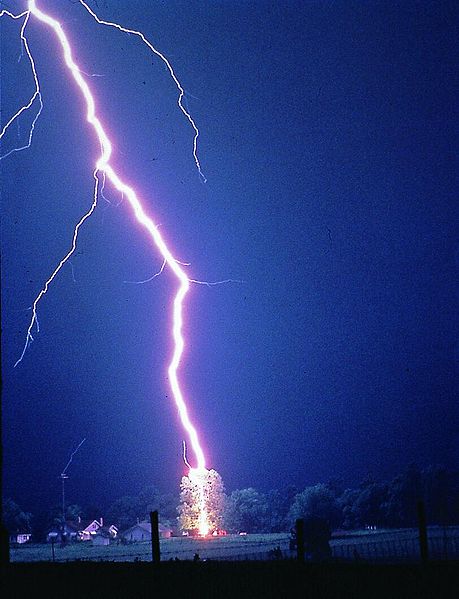 http://commons.wikimedia.org/wiki/File:Lightning_hits_tree.jpg
za bouřky se nedoporučuje:
   pokud jsme ve skupině, raději se rozdělíme, nedržíme se za ruce 
   pohyb na otevřených vozech, kolech, motorkách
   kontakt s vodou z vodovodů
   telefonování pevnými linkami
   práce s počítačem
   práce s elektrospotřebiči zapojenými do     elektrorozvodné sítě
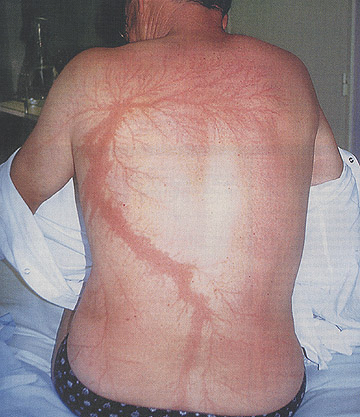 http://en.wikipedia.org/wiki/File:Rear_view_of_a_lightning-strike_survivor,_displaying_Lichtenberg_figure_on_skin.png
Zdroje:
Beránková, M. - Fleková, A. – Holzhauserová, B.: První pomoc. Praha, Informatorium 2007.
Krivaničová, J. a kol.: Domácí lékař. Praha, Avicenum 1991.
Zemanová, J.: První pomoc pro učitele ZŠ a SŠ. Ostrava 2006.